Тема: «Правописание безударного гласного в корне слов»



учитель начальных классов
ГБОУ СОШ №134 им.С.Дудко
Колкова Марина Владимировна
Десятое декабря.Классная работа.
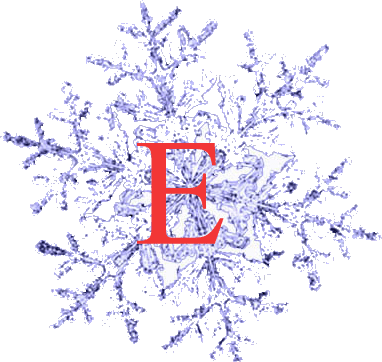 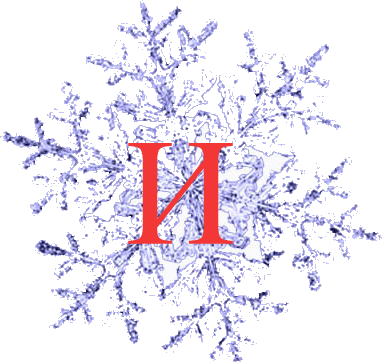 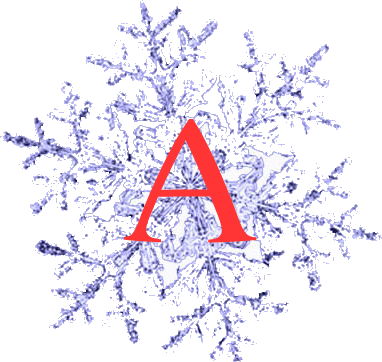 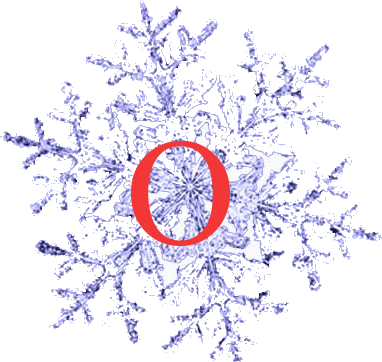 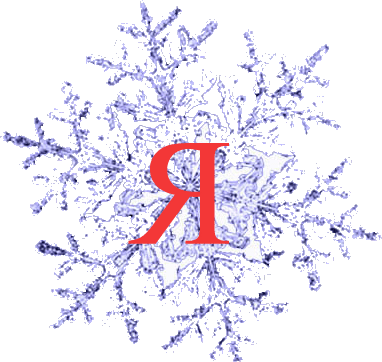 Минутка чистописания
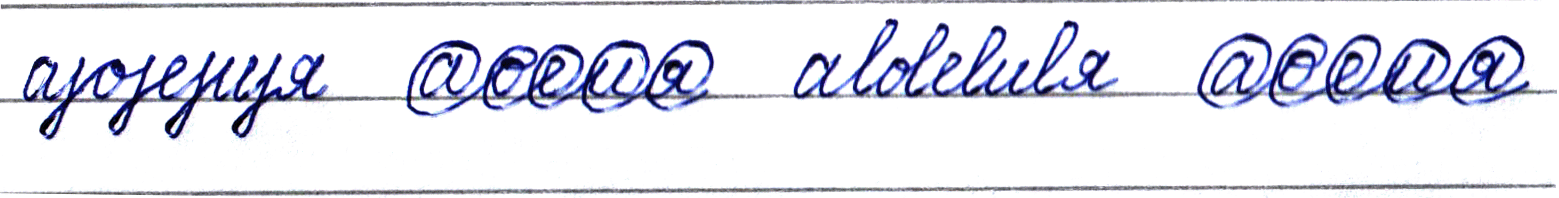 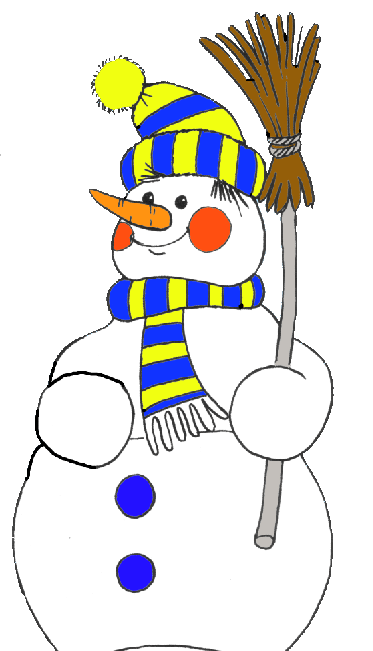 НОЧЬЮ ОН, ПОКА Я СПАЛ, ПРИШЕЛ С ВОЛШЕБНОЙ КИСТЬЮ И НА ОКНЕ НАРИСОВАЛ СВЕРКАЮЩИЕ ЛИСТЬЯ.
ЭТО ЧТО ЗА ЗВЕРЬ ЛЕСНОЙВСТАЛ, КАК СТОЛБИК, ПОД СОСНОЙ!И СТОИТ СРЕДИ ТРАВЫ  - УШИ БОЛЬШЕ ГОЛОВЫ
ЗА ДЕРЕВЬЯМИ, КУСТАМИПРОМЕЛЬКНУЛО БУДТО ПЛАМЯ,ПРОМЕЛЬКНУЛО, ПРОБЕЖАЛО…НЕТ НИ ДЫМА, НИ ПОЖАРА.
КТО, ЗАБЫВ ТРЕВОГИ, СПИТ В СВОЕЙ БЕРЛОГЕ?А ПРОСНУВШИСЬ БРОДИТ,УЛЬЯ ВОРОШИТ.
ЧТО ЗА ЧУДО - СИНИЙ ДОМ!РЕБЯТИШЕК ПОЛНО В НЁМ.НОСИТ ОБУВЬ ИЗ РЕЗИНЫ И ПИТАЕТСЯ БЕНЗИНОМ!
Приходи сегодня вечером с мечом, сыграем.
/                                   /                                                        /С М…ЧОМ – МЯЧ - С МЯЧОМ
Тема урока:
«Правописание безударных гласных в корне слов
Что
Где
надо проверять?
Как
Чем
Что
Где
Как
Чем
а,
о,
и,
е,
я,
в корне
надо проверить
подобрать однокоренное слово
ударением
Если безударный гласный звук – в приставке или суффиксе , вспомните,  как пишется  эта приставка или суффикс: 
по-, пере-, под-, про-, до-, во- 
-очк-, -ечк-, -еньк-, -оньк-
Алгоритм
гроза,  далеко, ходьба, почтовый, полезный, носильщик
Заискрился сн…жок цв…тными ог…ньками.
Осв…тило п…ля и л…са. 
Выб…жали во двор р…бята…
Выгл…нуло из-за облаков со…нце.
Выглянуло из-за облаков солнце.
Осветило поля и леса.
Заискрился снежок цветными огоньками.
Выбежали во двор ребята…
- Кто считает, что он сегодня постарался и у него всё     получилось?
- Кто недоволен своей работой?
- Что в работе показалось трудным?
- Что вы выполнили с лёгкостью?
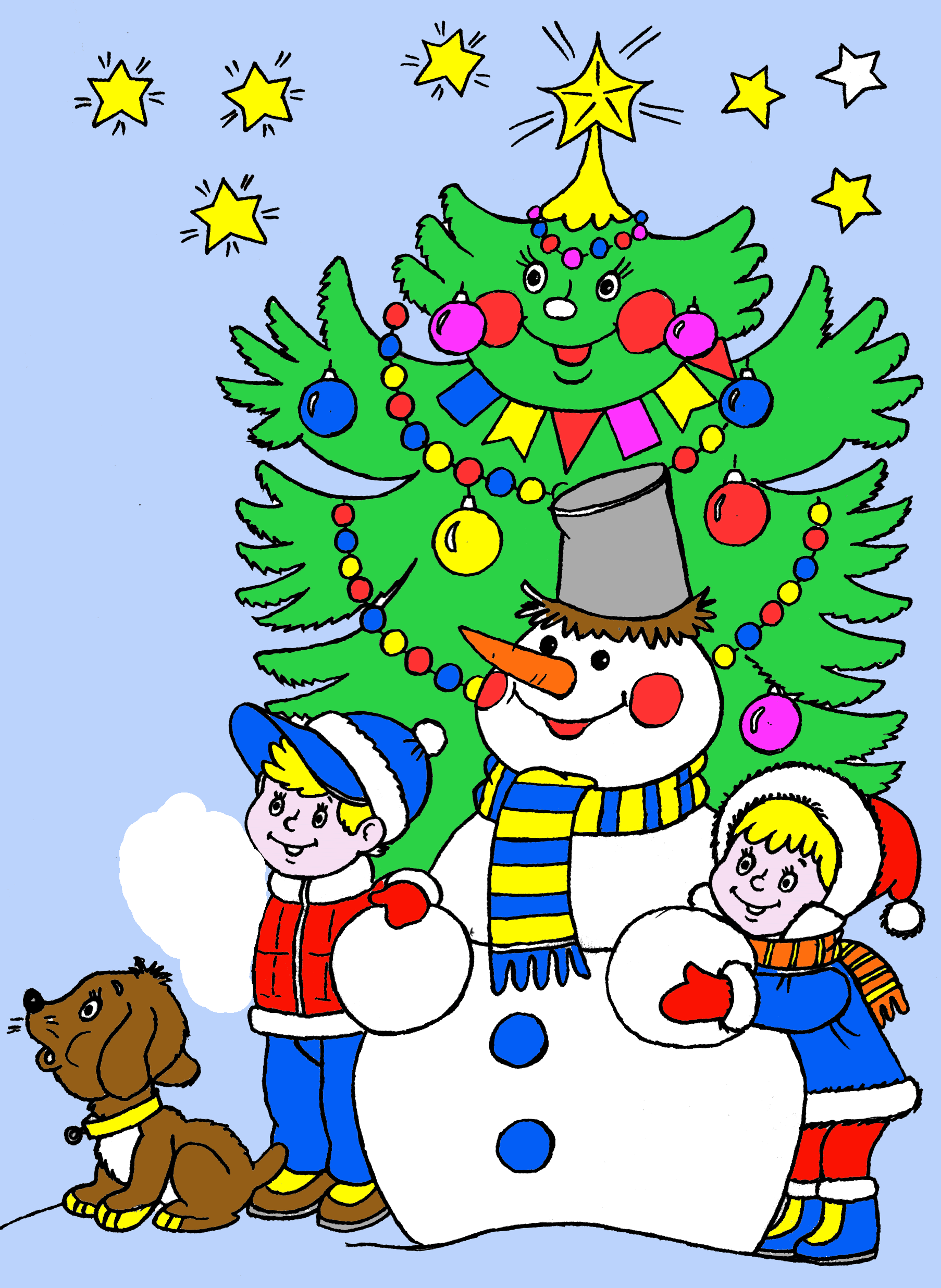 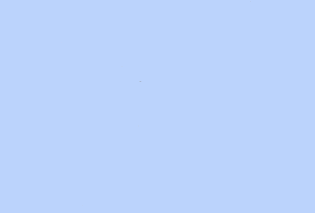 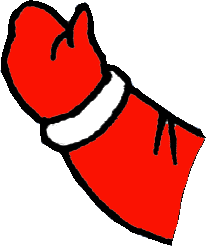